將軍山農場
新農人淺談農業現況及未來發展
主講:魏宗淇
自我介紹
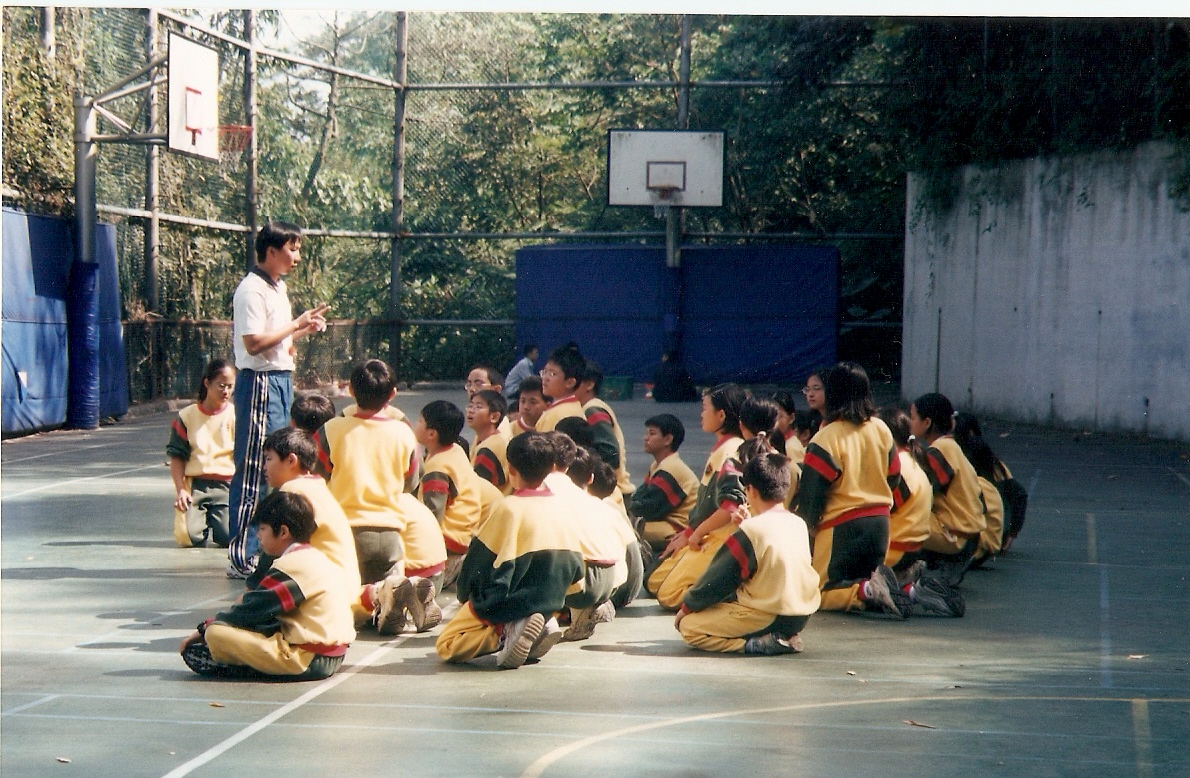 三年前
年薪
雲林農業博覽會
回鄉的我
103年農委會-(即時從農青春築夢)專案輔導
白河、後壁、東山農業青年籌備會
蓮響荷作
台南市青農聯誼會
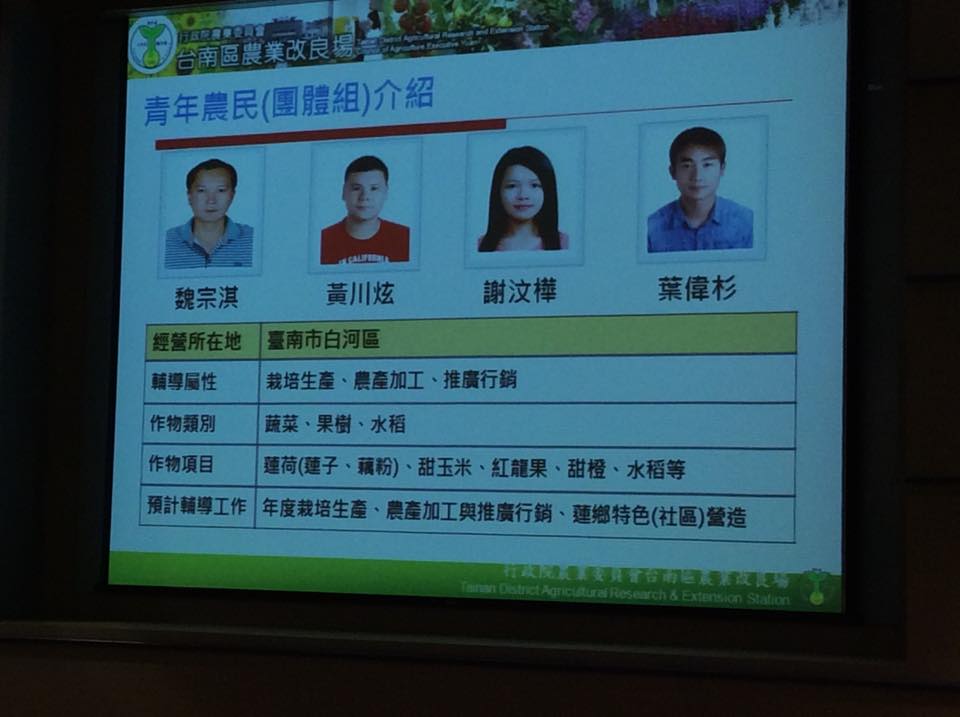 農業危機(國以農為本，民以食為天)
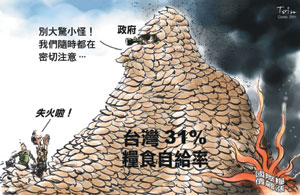 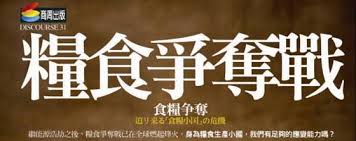 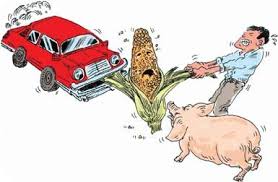 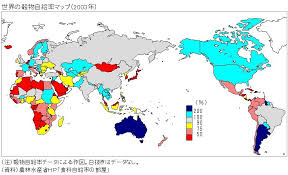 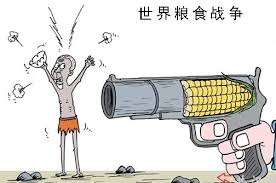 人口老化
全球的多數國家都面臨一個問題，農業人口老化嚴重。平均年齡最高的為日本70歲，韓國65歲、台灣63歲，澳洲53歲、美國53歲、紐西蘭則為43歲。由於青年是解決農業人口老化的最根本辦法，各國無不推出許多政策鼓勵青年從農，希望可以讓農業能永續經營下去。
轉農門檻
農民收入
一般農民一年收入多少?
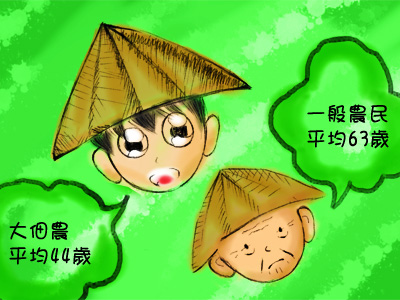 辛苦農夫
轉行當菜鳥農夫剛好半年，領悟到粒粒皆辛苦的過程，日出而做、日落而息，時間+汗水不等於酬勞，收穫多老天爺決定。 村子裡農夫最大農地約四公頃多，粗放農作物，如水稻、玉米等，大部份農作物一年春秋兩季，年收入不超過30萬／頃。以玉米計算如下：先支出15萬後再收入30萬＝15萬／季（一年30萬）每季一公頃總收入約20～30萬。租地30000＋整地12000＋種苗費14000+肥料16000+中耕除草24000+病蟲害防制10000＋水電3000＋需請人工部份30000（播種、採收、除草等）＋不包括自己人力等，成本費用約15萬。
辛苦農夫
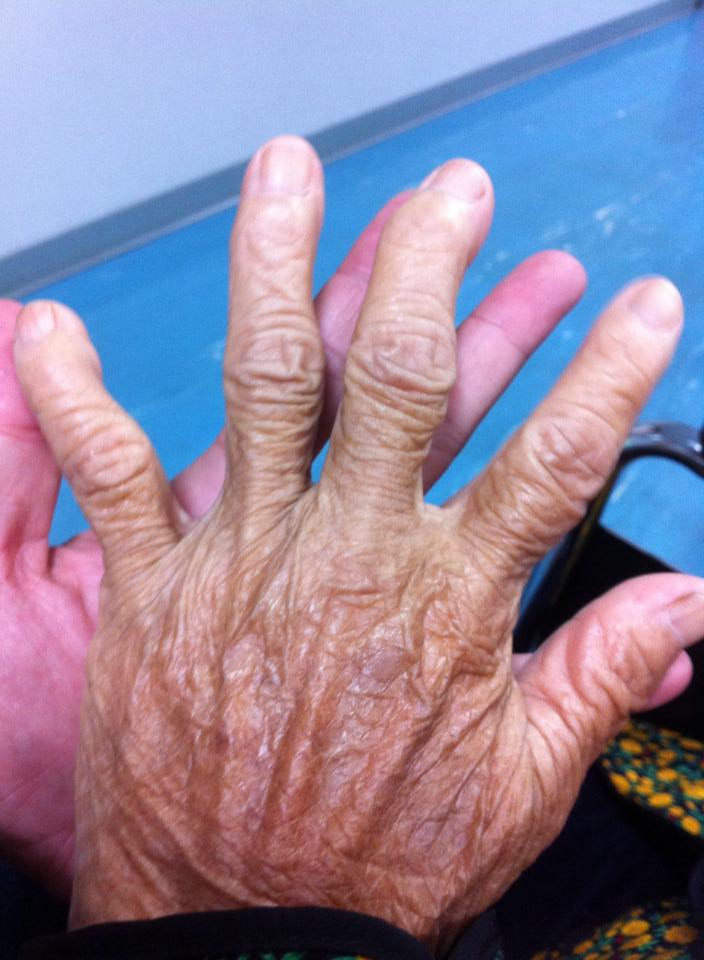 土壤汙染
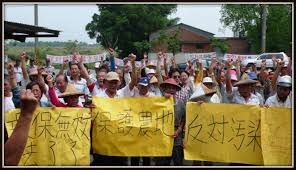 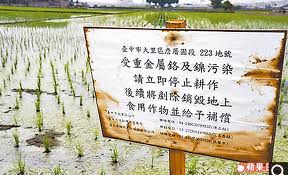 其他
氣候極端
商人當道(米商、網商)
國家政策
安全食物
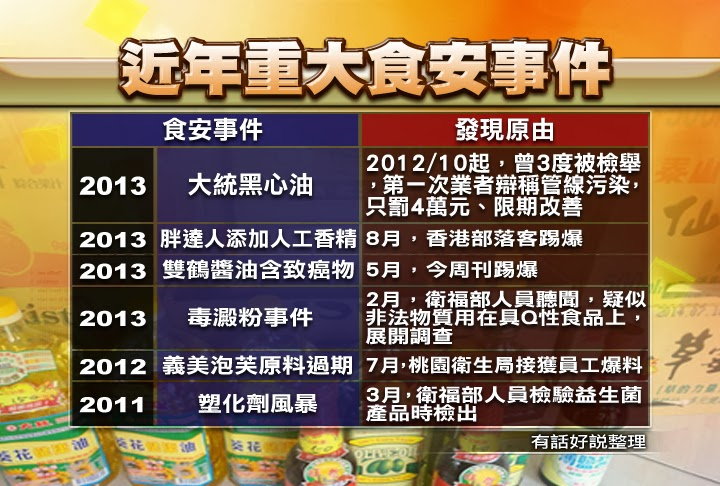 農作方法
慣行農法
無農藥栽培法
有機農法
自然農法
農藥使用
安全認證
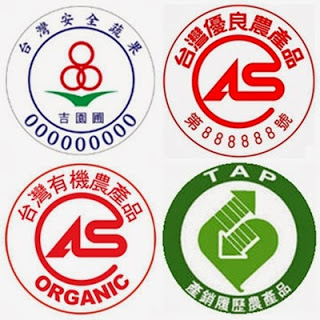 基改作物
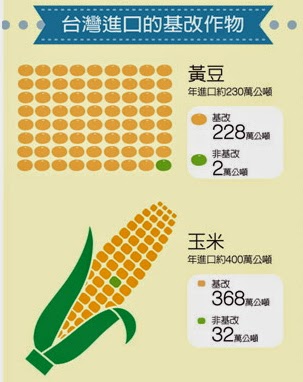 將軍山農場
柑橘2公頃
水稻2公頃
玉米2公頃
蓮子、蓮藕1公頃
番茄0.1公頃
柑橘~柳橙彩繪，小樹苗diy
柑橘~柳橙彩繪，小樹苗diy
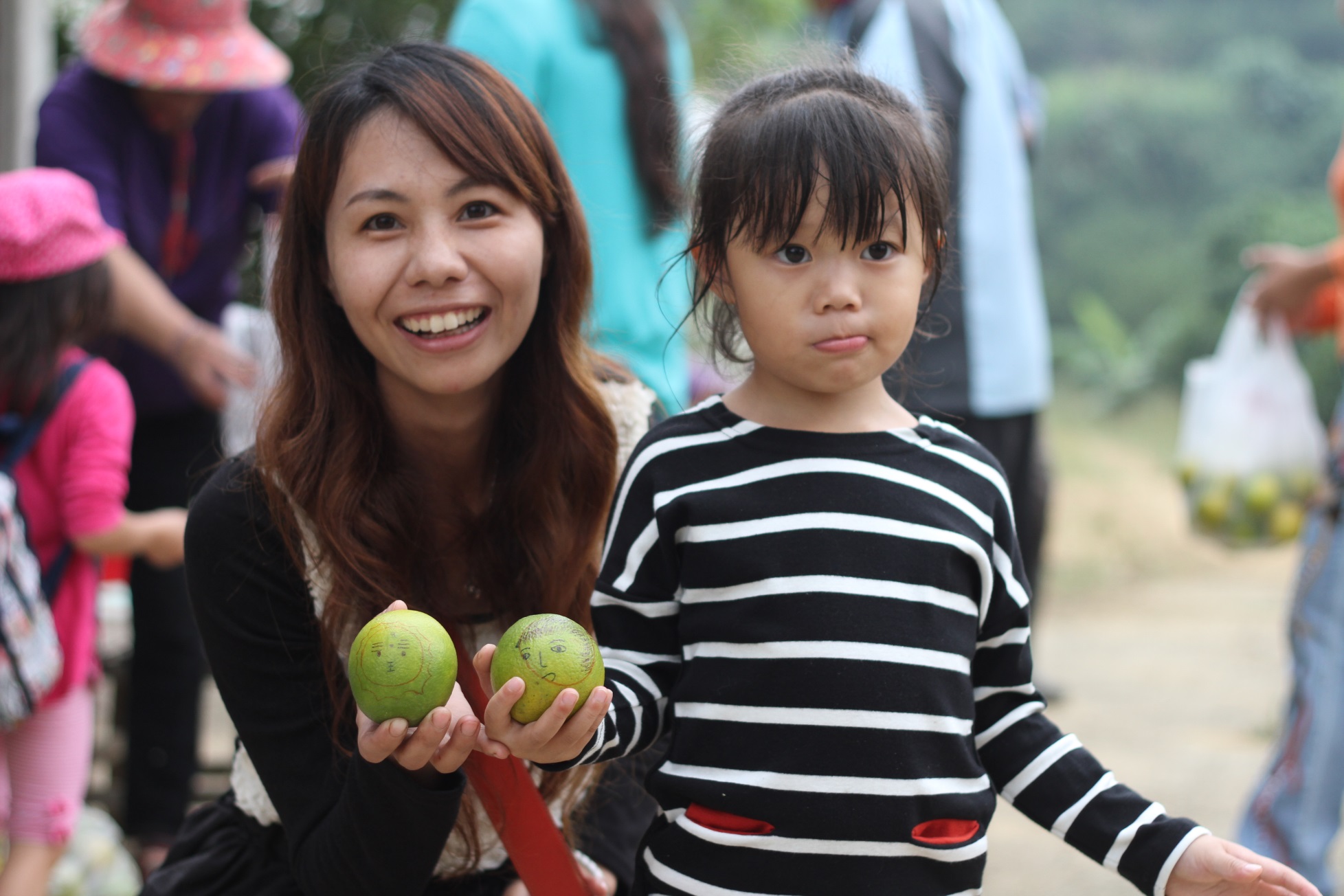 蓮響荷作~蓮花種植體驗
蓮響荷作~蓮花種植體驗
蓮響荷作~蓮花種植體驗
蓮響荷作~蓮花種植體驗
蓮響荷作~蓮花種植體驗
蓮響荷作~採藕
蓮響荷作~採藕
蓮響荷作~採藕
蓮響荷作~採藕
蓮響荷作~採藕
蓮響荷作~採藕
蓮響荷作~採藕
農場體驗
農場體驗
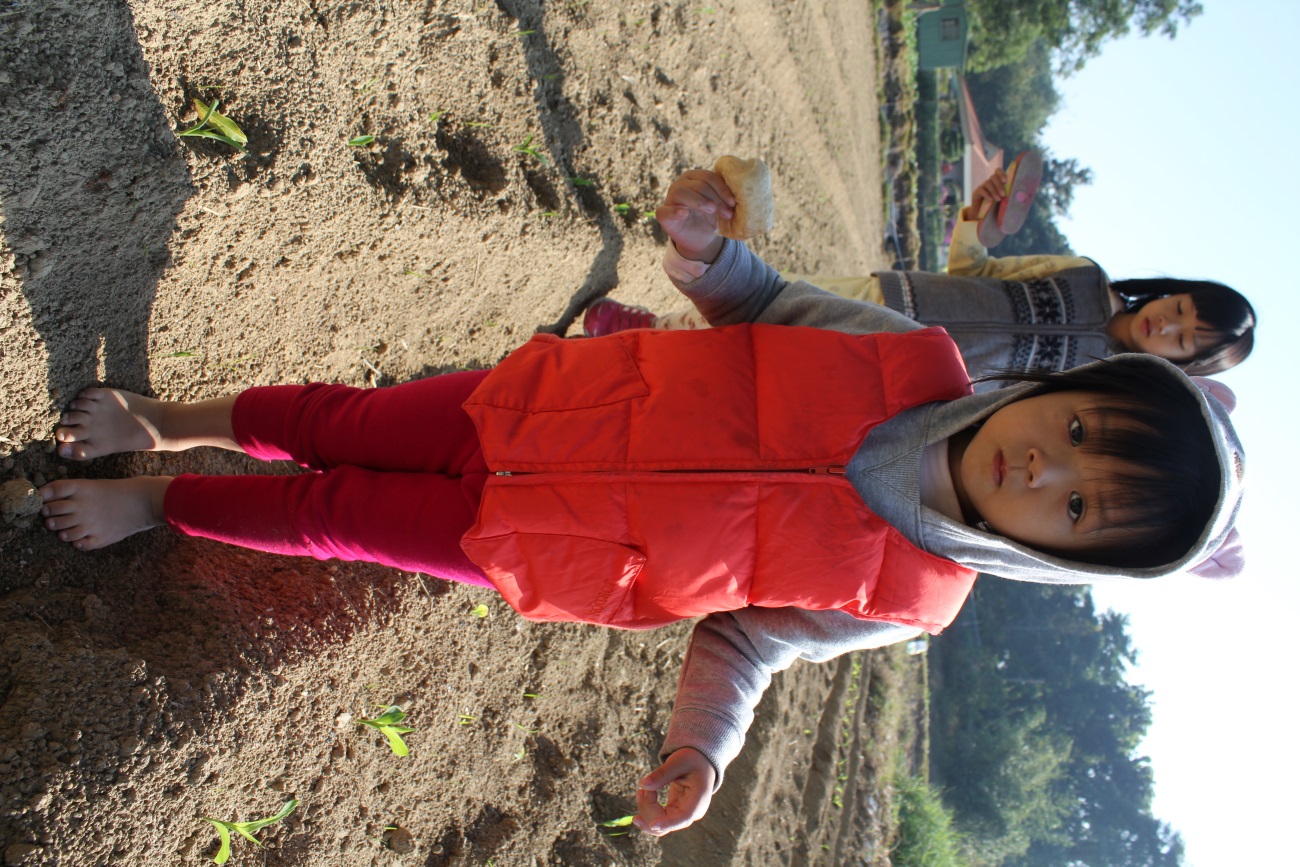 農場體驗
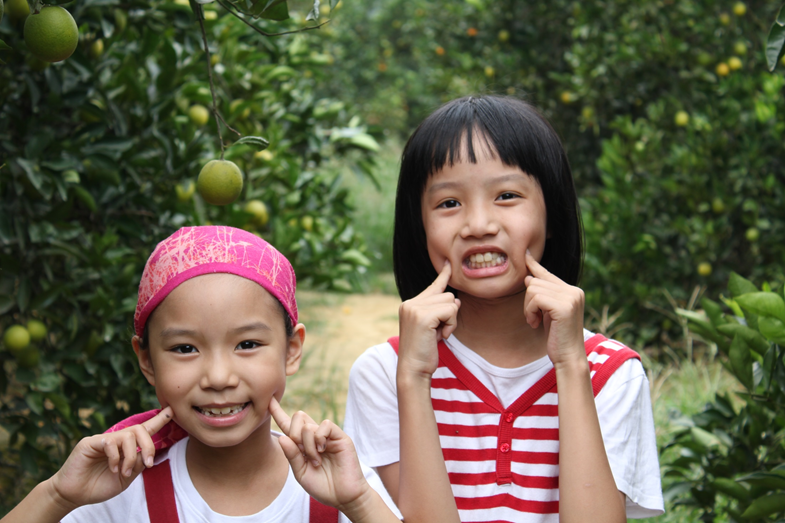 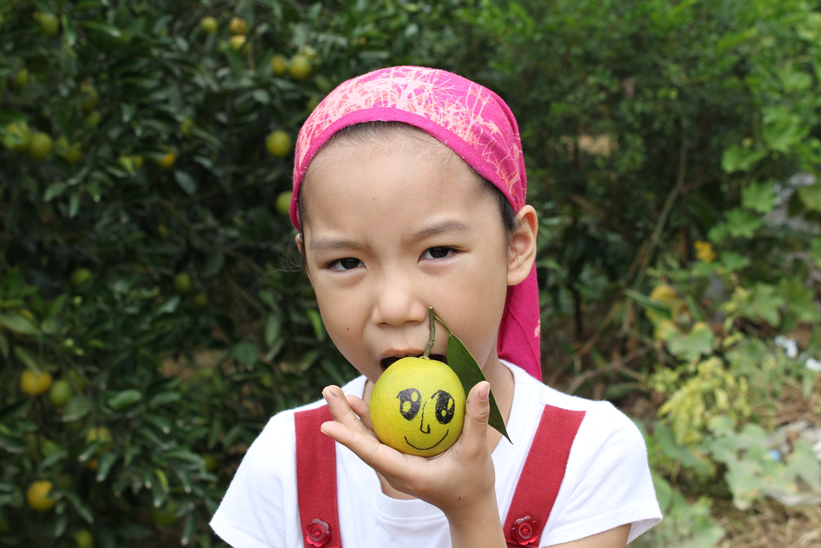 農場體驗
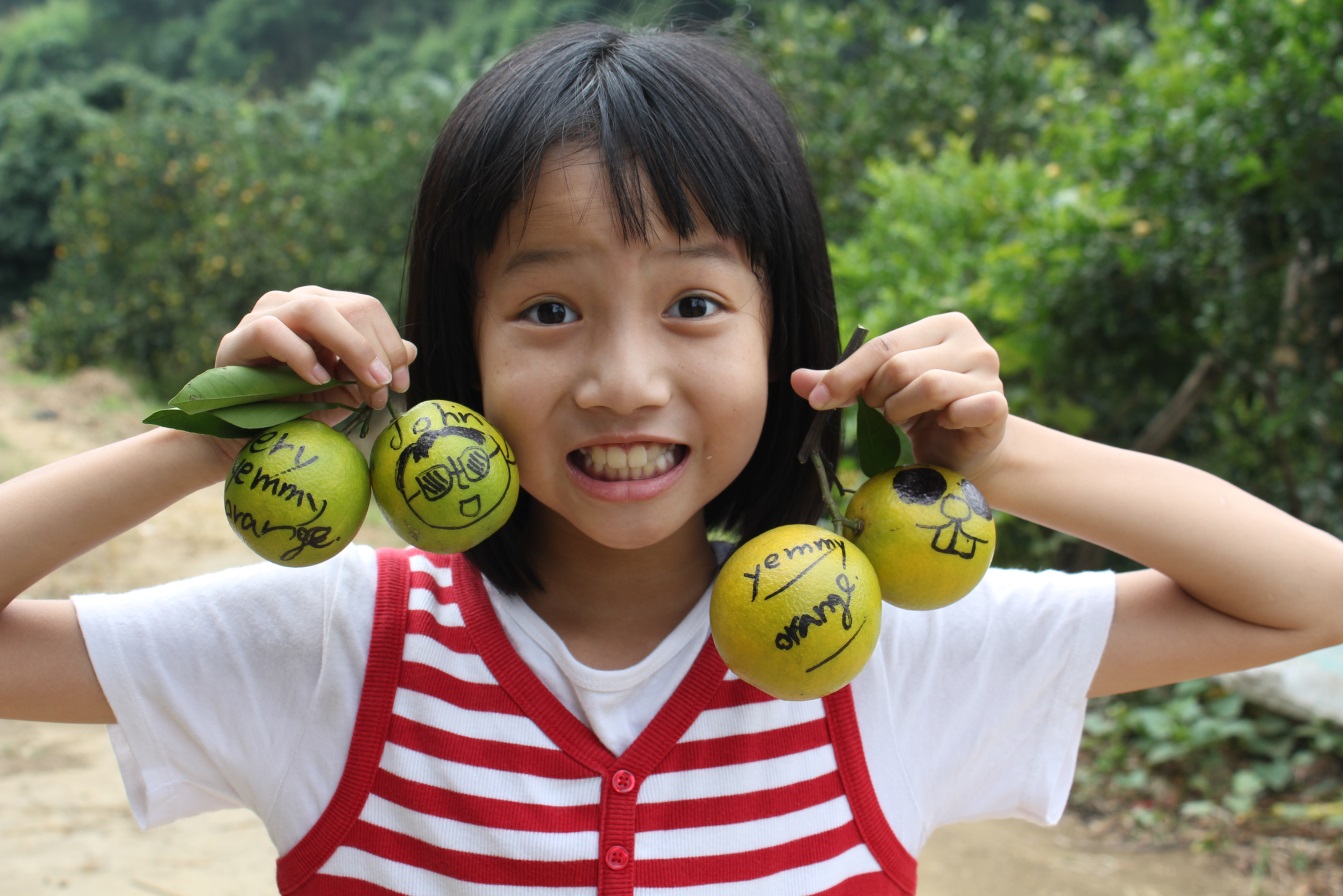 農場體驗
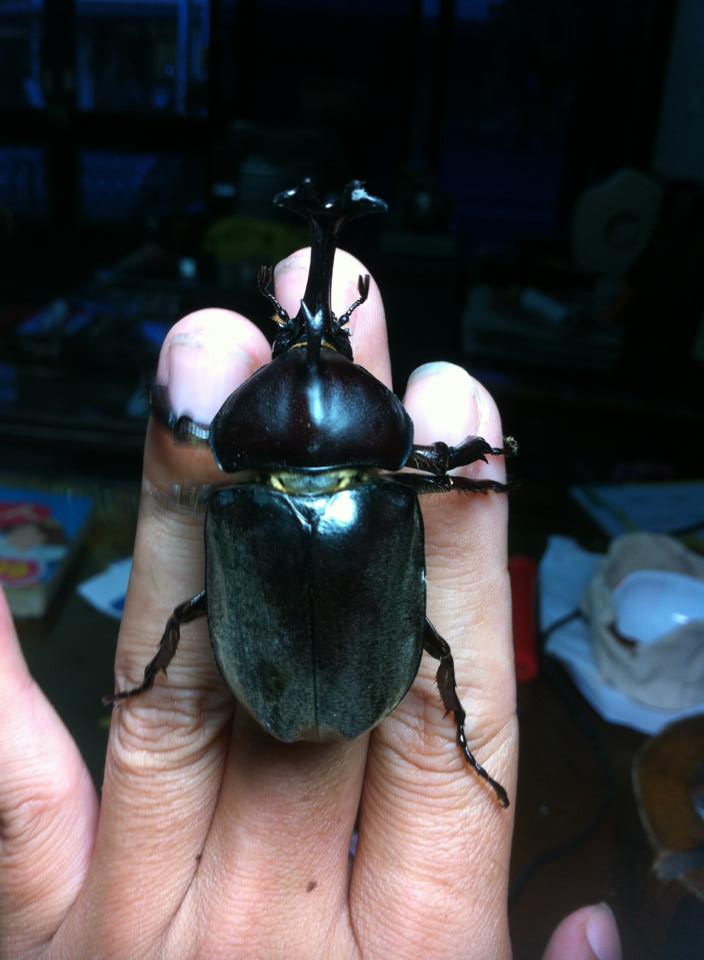 農場體驗
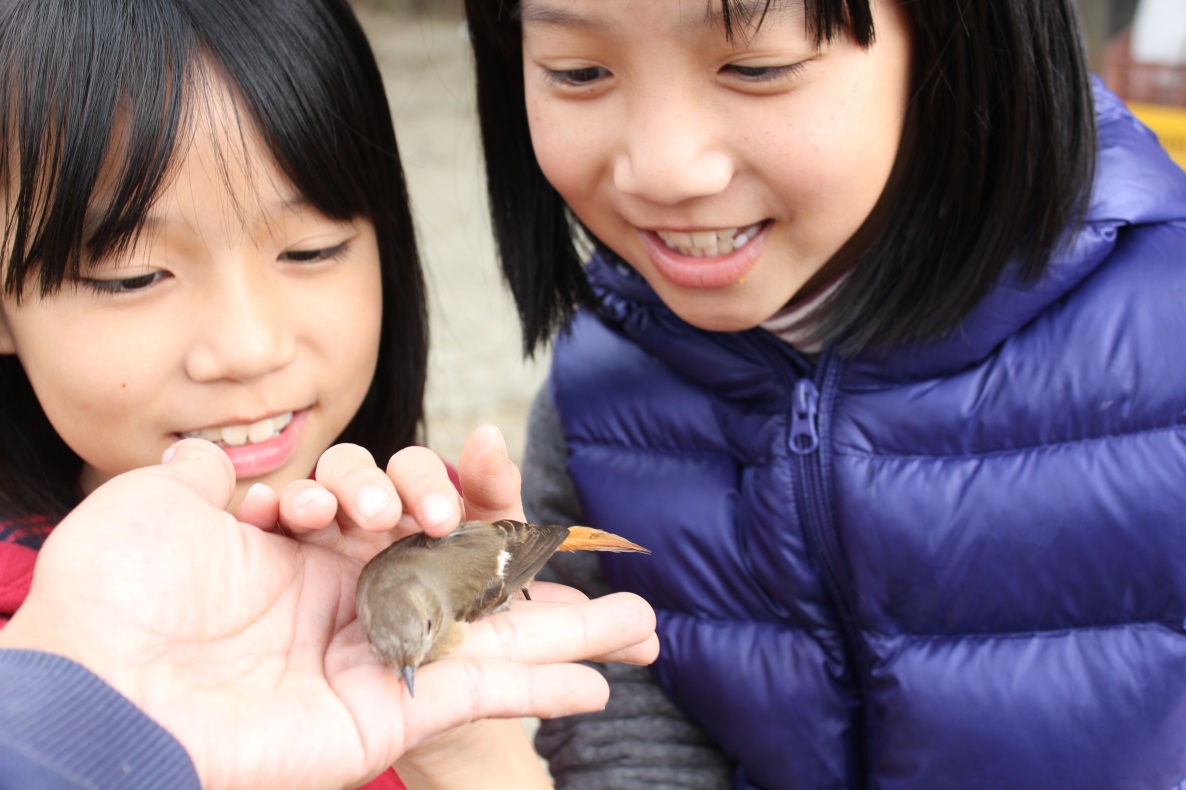 農場體驗
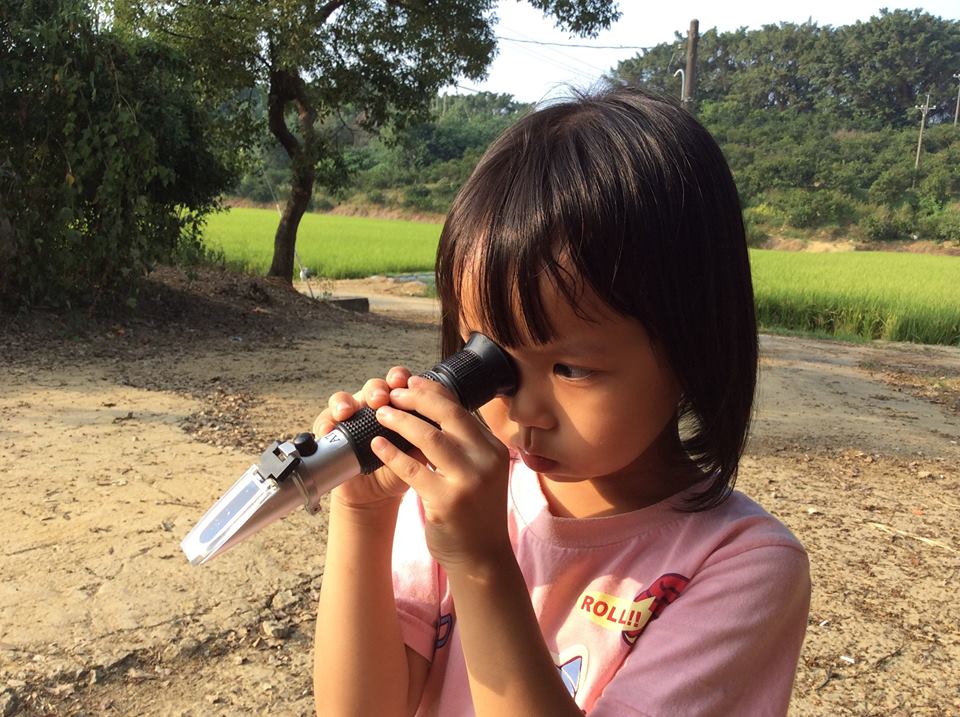 農場之美
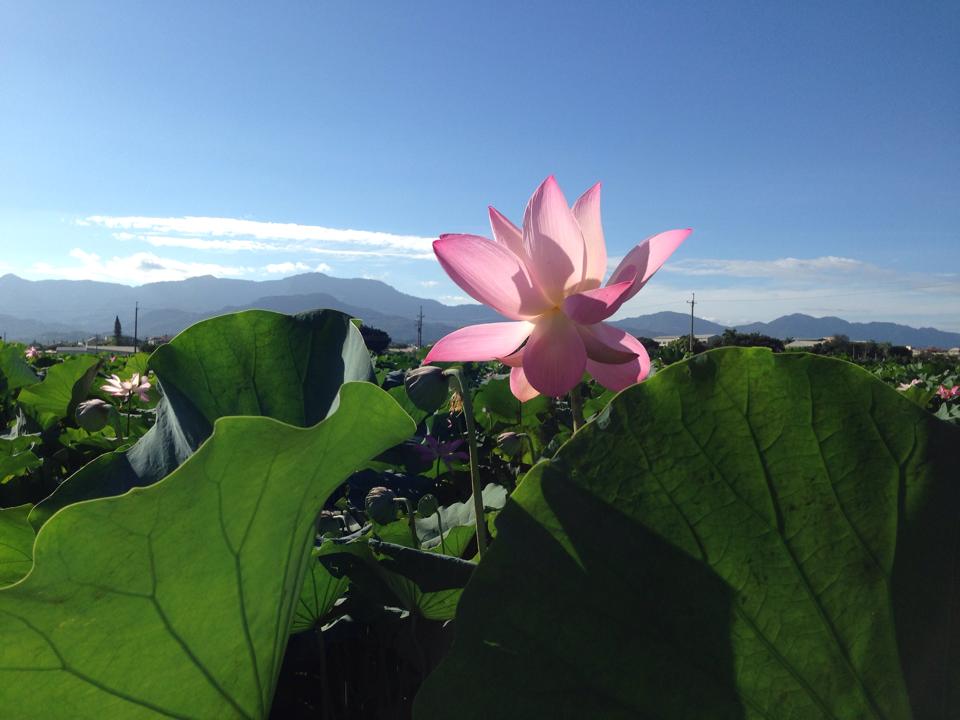 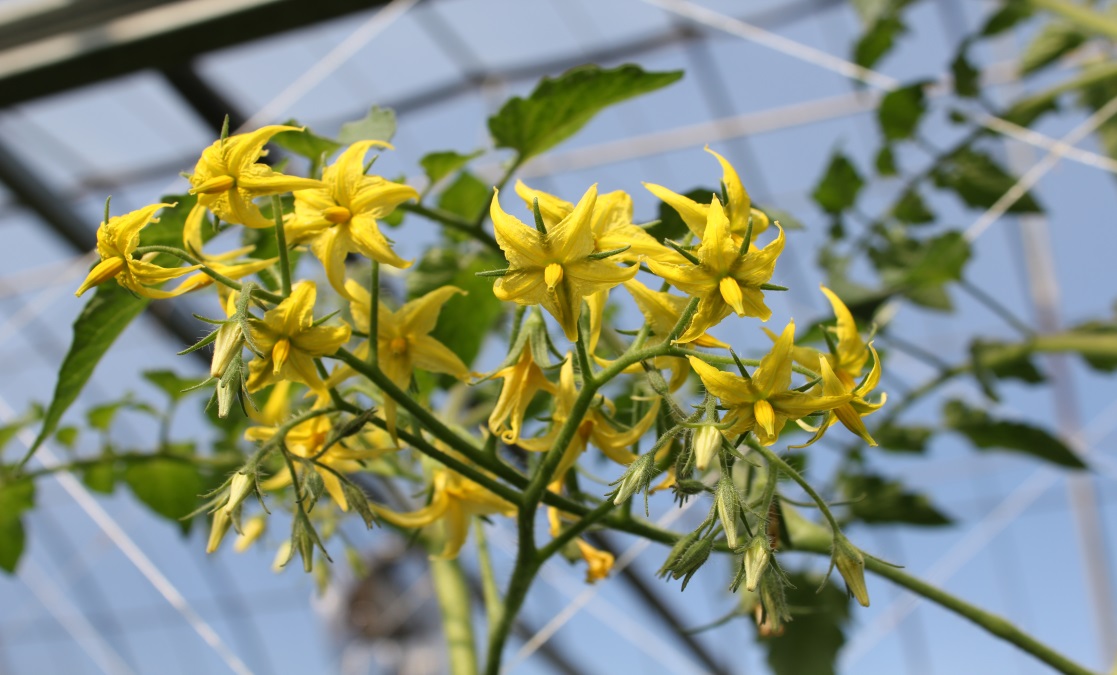 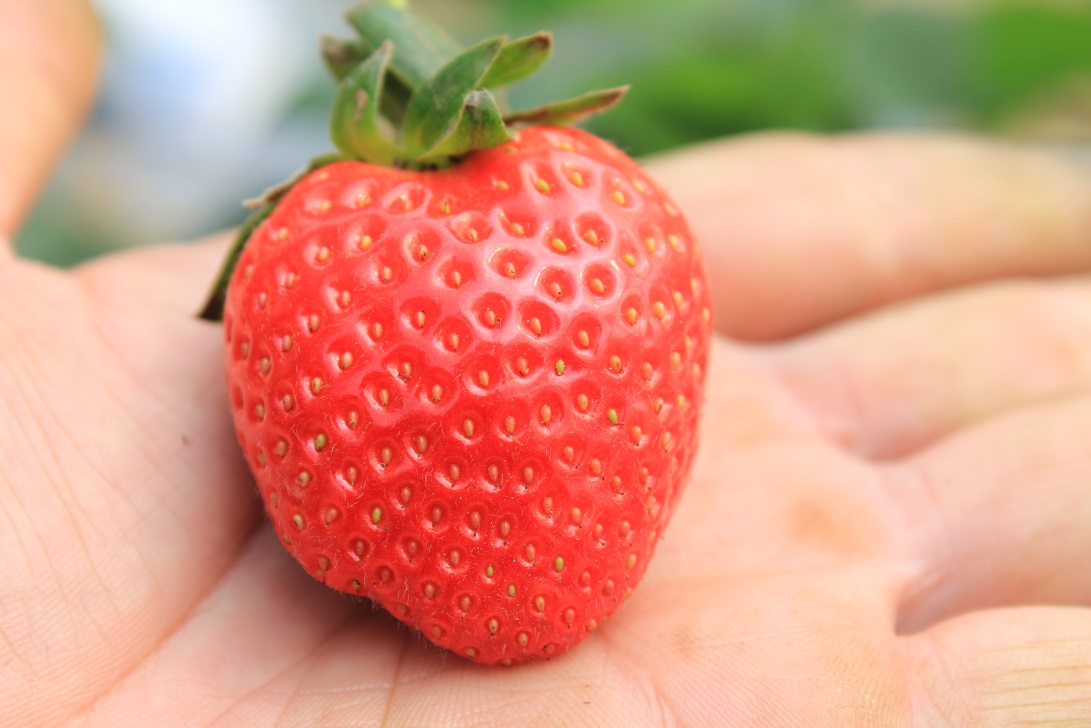 未來農業方向
機械取代人力
小農群聚
建立品牌-直銷
食農教育
農村體驗
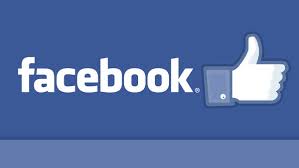 歡迎加入將軍山農場粉絲專頁
感謝聆聽